Teacher Instructions
These speaking challenges are designed to get your students thinking creatively about common objects. For example, a frisbee could be used for throwing, but it could also be used as a plate, or as a hat! 
Useful phrases to pre-teach:
It could be used as a…
People could use it to…
What if you used it as a…
It might be useful as a…
How many uses can you think of for a
frisbee?
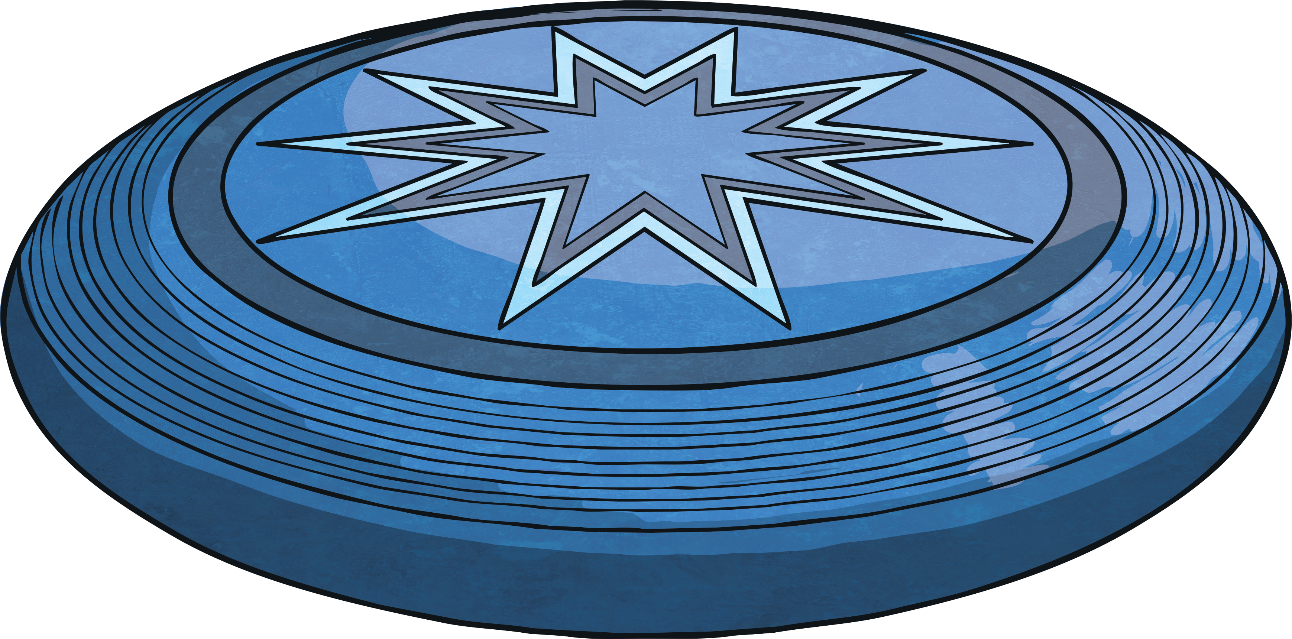 Extra questions to investigate:
How does a frisbee work?
How was it invented?
How are they made, and what are they made from?
How many uses can you think of for a
tree branch?
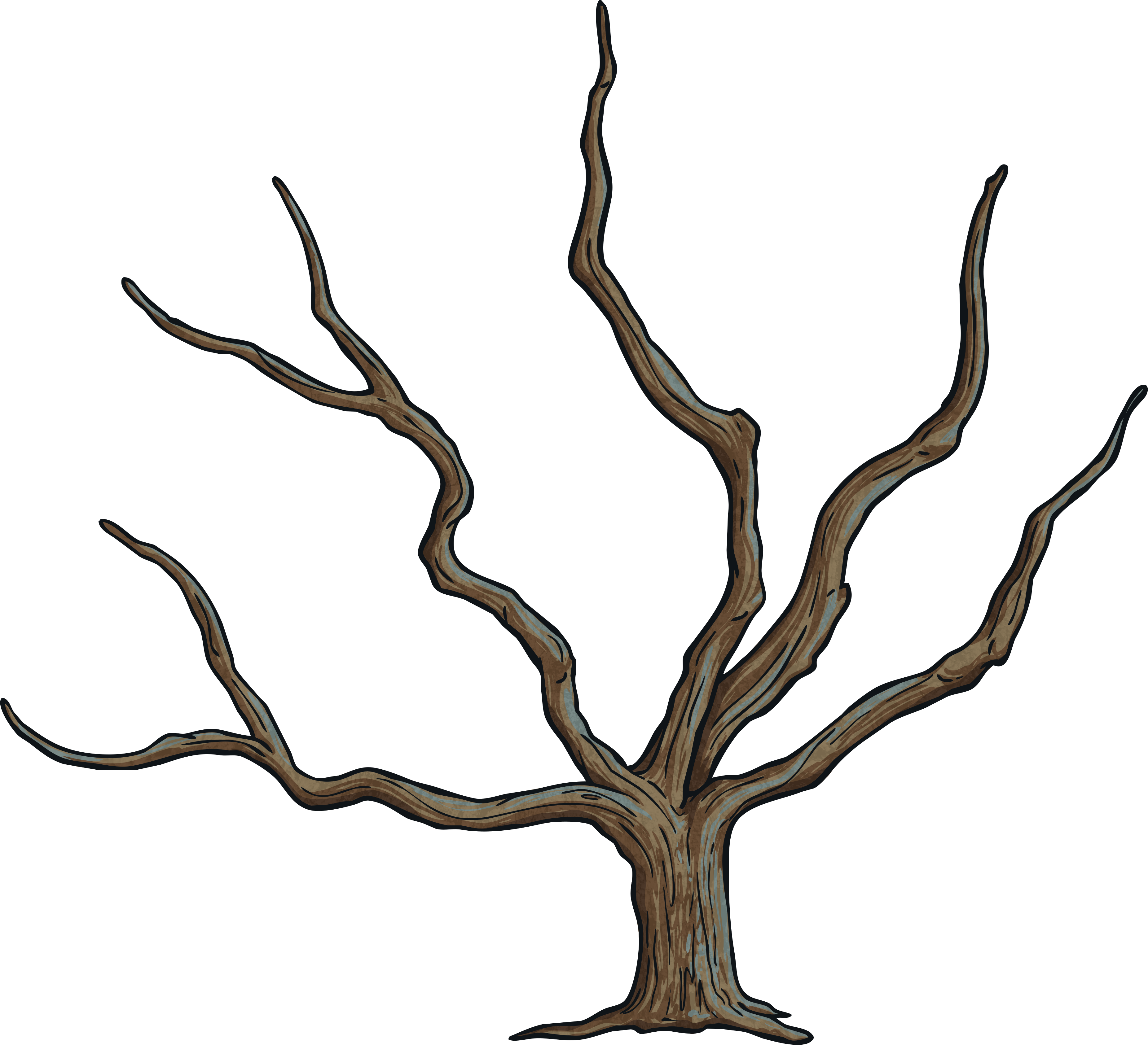 Extra questions to investigate:
How is paper made?
Where, and how, was paper invented?
How many uses can you think of for a
matchbox?
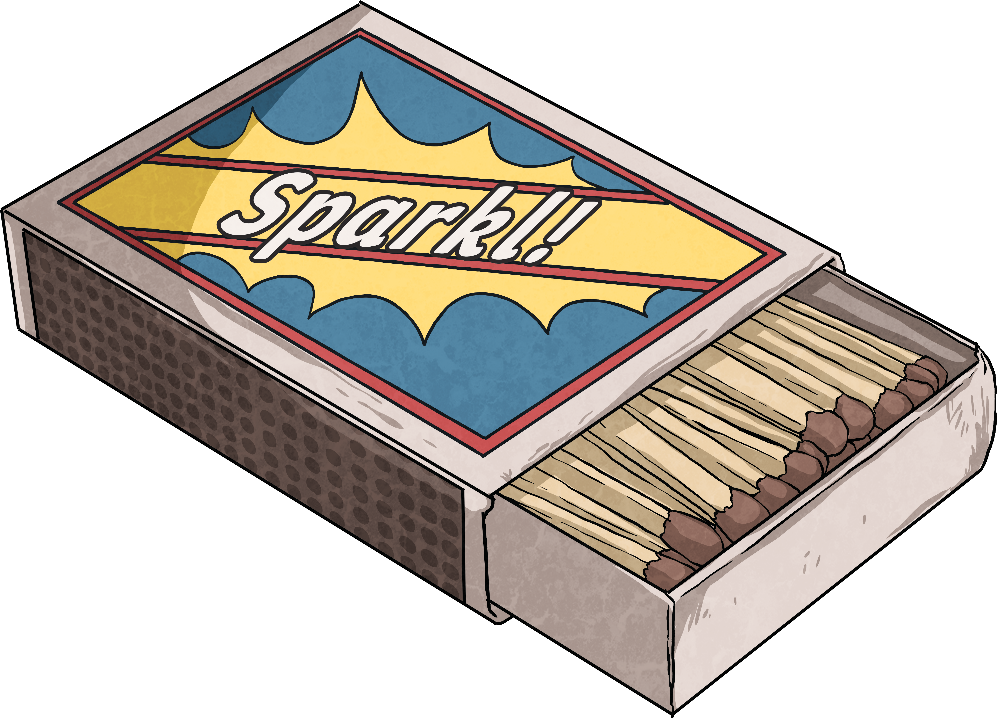 Extra questions to investigate:
How does a match work?
How were matches invented?
How are they made, and what are they made from?
How many uses can you think of for a
paper clip?
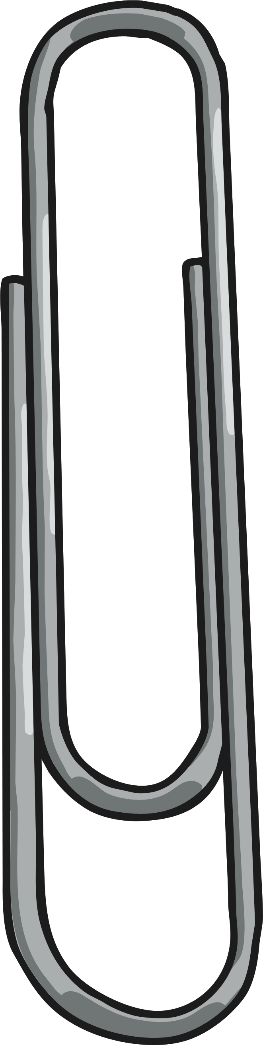 Extra questions to investigate:
Where, and how, were paper clips invented?
How many are produced every year?
How many uses can you think of for a
plastic bag?
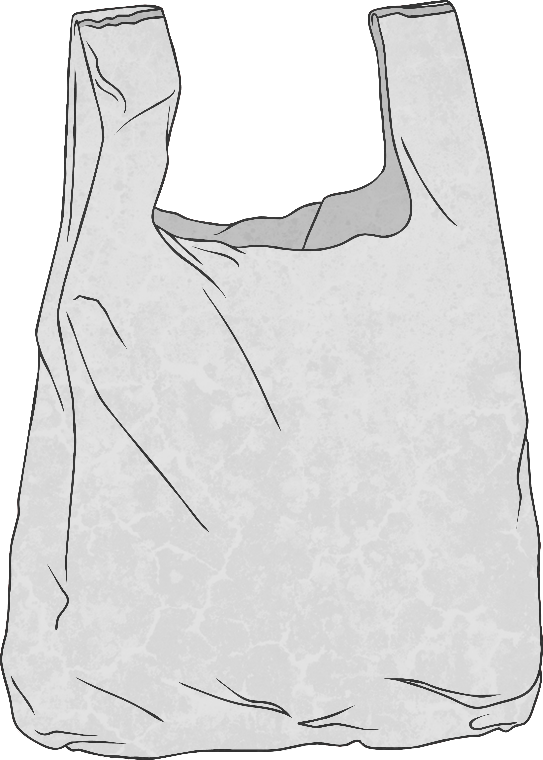 Extra questions to investigate:
Where, and how, were plastic bags invented?
How are they made?
How many plastic bags are made every year?
How many uses can you think of for a
tennis ball?
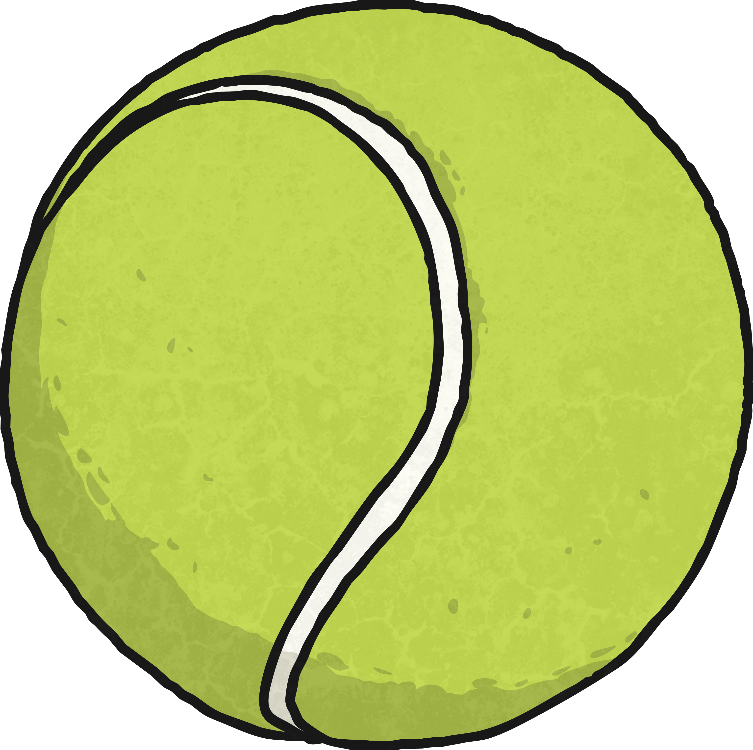 Extra questions to investigate:
How are tennis balls made?
What did tennis balls use to be made of?
How many uses can you think of for a
toothbrush?
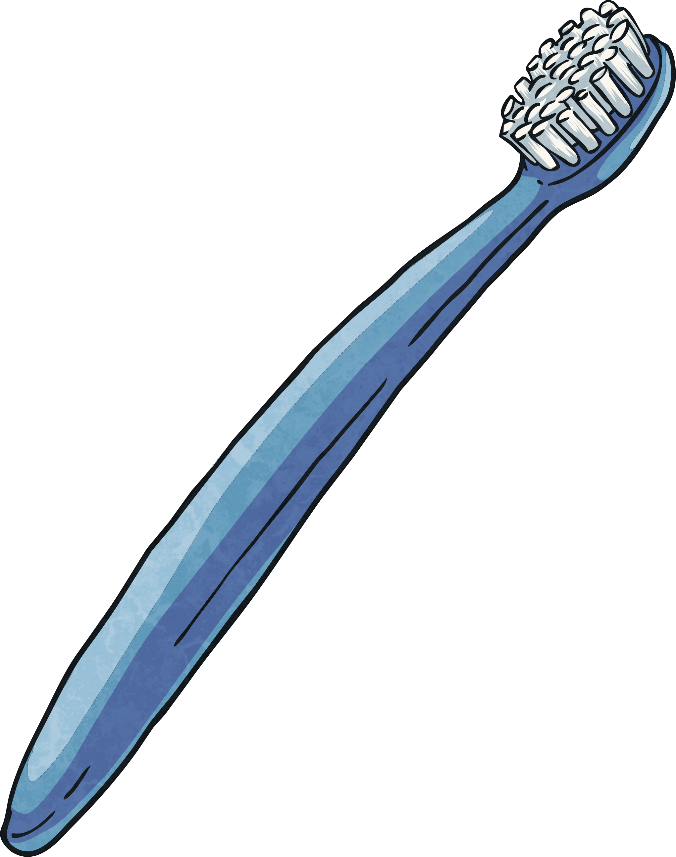 Extra questions to investigate:
Before toothbrushes, what did people use to use to clean their teeth?
What is a toothbrush made of?